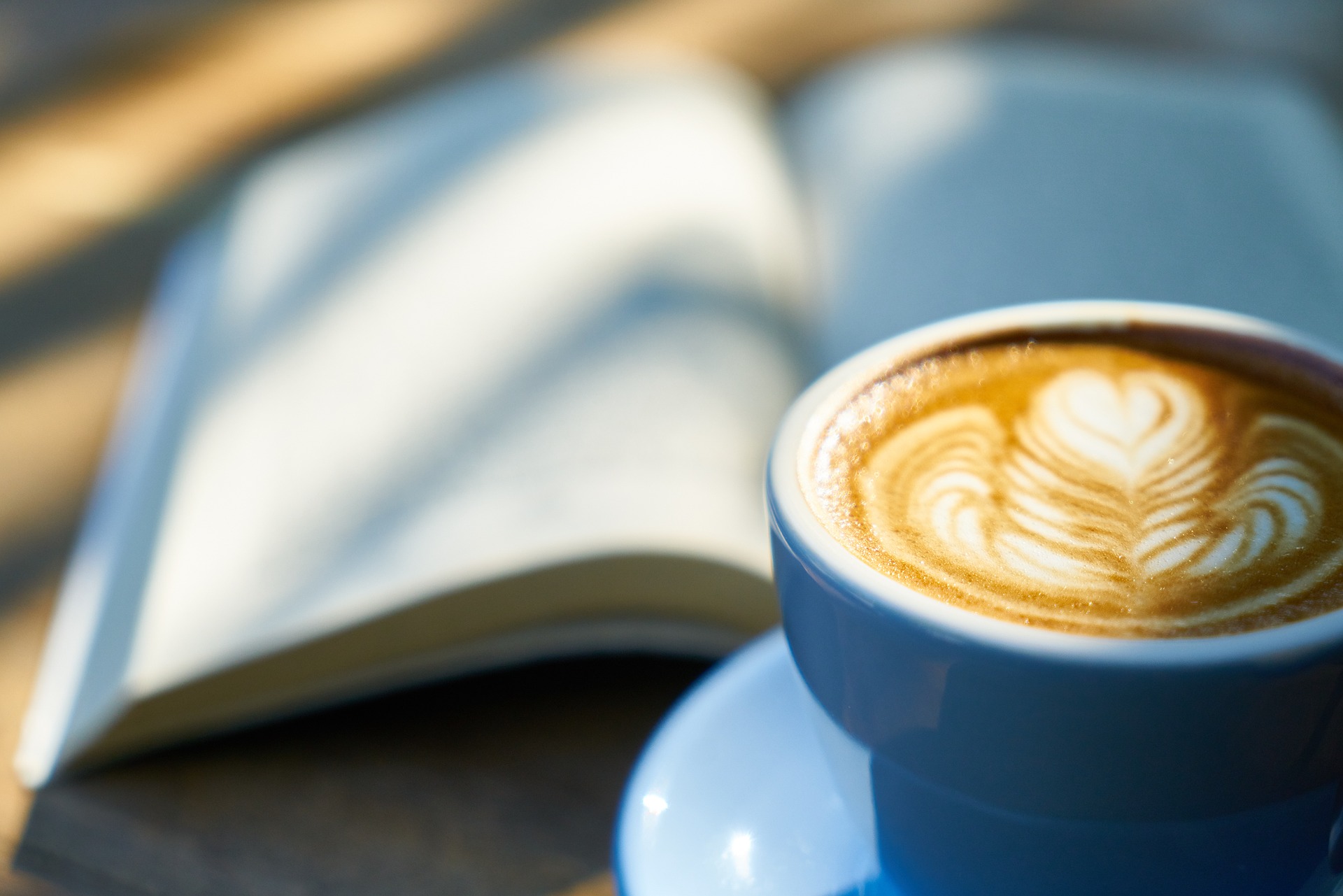 Suomi 1
ALC-7220
Mari Nikonen 
8. tapaaminen 
Keskiviikkona 8.2.2023 klo 16.30-18.30
Tervetuloa tunnille!
Tervetuloa tunni-lle!
Welcome lesson-to!
= Welcome to the lesson!

tunti = hour, lesson
Tänään
Mitä kuuluu? 
Jumppaa ja ääntämistä: diphtongs 
Recap: conjugating verbs in the present tense 
Irregular verbs: olla, tehdä, nähdä
Pienissä ryhmissä 
Tauko noin kello 17.45
Mitä kello on? 
Kotitehtävät
Mitä kuuluu tänään?
Kirjoita vastaus chattiin = Write the answer to ”Mitä kuuluu” in the chat. 


Hyvää, kiitos! = Fine thanks! 
Oikein hyvää! = Tosi hyvää! = Very good! 
Ihan hyvää. = Quite good. 
Ei mitään erikoista. = Nothing special. 
Ei hyvää. = Not good. 
Huonoa. = Bad.
Jumppaa ja ääntämistä
3 + 1
Opettaja 3
Opiskelijat 1
Diftongit – Diphthongs
Mä herään aikaisin. 
Käyn suihkussa.
Juon kahvia ja luen uutiset. 
Menen töihin. 
Lopetan työt...
...noin kello seitsemältä.
Verbityyppi 1: Kysyä
= to ask
remove a/ä to get the stem: kysy-

positive present
minä kysyn		minä en kysy
sinä kysyt		sinä et kysy	
hän kysyy		hän ei kysy
me kysymme		me emme kysy
te kysytte 		te ette kysy
he kysyvät		he eivät kysy		a, o, u -> vat
Kysyä - puhekieli
mä kysyn		mä en kysy
sä kysyt		sä et kysy
se kysyy		se ei kysy
me kysytään		me ei kysytä
te kysytte		te ette kysy
se kysyy		ne ei kysy
Verbityyppi 2: Tuoda
= to bring
take da/dä off -> tuo

minä tuon		minä en tuo
sinä tuot		sinä et tuo
hän tuo (just o)	hän ei tuo		
me tuomme		me emme tuo
te tuotte		te ette tuo
he tuovat		he eivät tuo
To bring: Tuoda vs. viedä
Voitko tuoda maitoa? = Can you bring some milk? 
Voisitko tuoda maitoa? = Could you bring some milk? 
I’m at home, calling my partner, asking them to bring some milk on their way home to me. 
Vien juhliin suklaata. = I’m bringing some chocolate to the party.
I’m at home, talking to my partner, who won’t be coming with me, and I’m explaining what I plan to bring to the party.
Haluan juoda.
= I want to drink. 

Haluan + infinitive
Verbityyppi 3: Mennä
= to go
remove nä (2 last letters)
add e: mene-

minä menen		minä en mene
sinä menet		sinä et mene
hän menee		hän ei mene
me menemme	me emme mene	
te menette		te ette mene
he menevät		he eivät mene
Verbityyppi 4: Haluta
= to want 
drop t, add endings / remove ta, add a, add endings 

minä haluan		minä en halua
sinä haluat		sinä et halua
hän haluaa 		hän ei halua
me haluamme	me emme halua
te haluatte		te ette halua	
he haluavat 		he eivät halua
Verbityyppi 5: Tarvita
= to need
get rid of a: tarvit-
add –se	tarvitse-

minä tarvitsen		minä en tarvitse
sinä tarvitset			sinä et tarvitse
hän tarvitsee			hän ei tarvitse 
me tarvitsemme		me emme tarvitse
te tarvitsette 			te ette tarvitse
he tarvitsevat		he eivät tarvitse
Irregular verbs: olla, nähdä, tehdä
Olla = to be
minä olen			minä en ole
sinä olet			sinä et ole
hän on			hän ei ole
me olemme			me emme ole
te olette 			te ette ole
he ovat  			he eivät ole
Olla - puhekieli
mä oon			mä en oo
sä oot				sä et oo
se on				se ei oo
me ollaan			me ei olla
te ootte			te ette oo
ne on 				ne ei oo
Nähdä – to see
minä näen		minä en näe
sinä näet		sinä et näe
hän näkee		hän ei näe
me näemme		me emme näe
te näette 		te ette näe
he näkevät		he eivät näe

Puhekieli: mä nään, sä näät, se näkee...
Tehdä – to do
minä teen			minä en tee
sinä teet			sinä et tee
hän tekee 			hän ei tee
me teemme			me emme tee 
te teette 			te ette tee
he tekevät 			he eivät tee
Nähdään! – See you!
Literally: We see each other (spoken) 
Spoken: Nähään! 
Often, in spoken language, d disappears 
d -> r: Nährään! 
d –> h: Nähhään!
TAUKO
Kello on nyt 17.20
Jatketaan kello 17.30 

Nähdään!
Jatketaan!
Haukotellaan!
Pienissä ryhmissä
https://mycourses.aalto.fi/course/view.php?id=38216&section=11
Sauna
menen saunaan
käyn saunassa (käyn suihkussa)
Mitä kello on?
= What time is it?

11.00. Kello on yksitoista.  ”The clock is eleven”
Mitä kello on?
13.25. 
= Kello on kolmetoista kaksikymmentä viisi. 
= Kello on kaksikymmentä viisi yli yksi. 
14.15 
= Kello on neljätoista viisitoista. 
= Kello on viisitoista yli kaksi.
Mitä kello on?
15.30
= Kello on puoli neljä. 
= Viisitoista kolmekymmentä. 
8.45 
= Kello on viisitoista vaille yhdeksän. 
= Kello on kahdeksan neljäkymmentä viisi.
14.15
Kello on neljätoista viisitoista. 
Kello on viisitoista yli kaksi. 
Kello on varttia yli kaksi. 

varttia yli, varttia vaille 
= quarter past, quarter to
Am/pm
2.15 pm
Kello on varttia yli kaksi iltapäivällä. 
2.15 am
Kello on varttia yli kaksi aamulla/yöllä
14.25
Neljätoista kaksikymmentä viisi
Viisi vaille puoli kolme
Treenaa = Practice
https://wordwall.net/play/2773/823/7487
Mikä päivä? Minä päivänä?
= What day? On what day? 

Mikä päivä tänään on? 
Tänään on keskiviikko. 

The course is on Wednesday. 
Kurssi on keskiviikkona.
On Monday, Tuesday...
maanantaina
tiistaina
keskiviikkona
torstaina 
perjantaina
lauantaina
sunnuntaina
On Mondays
kurssi on maanantaisin ja keskiviikkoisin
The course is on Mondays and Wednesdays.
Kotitehtävät
Assessed homework 2, määräaika 13.2.2023
Questions? Share them on Flinga:  questions that come up on Flinga: https://edu.flinga.fi/s/EKAPQDS
https://wordwall.net/resource/1058908
Kuuntele kappale 3 sivulla 37/50 ja lue samalla tekstiä. Listen to chapter 3 and read the chapter and the same time. 
Mitkä verbit ovat sinulle tärkeitä? Opiskele niitä! – Think about which verbs are the most important ones for talking about your day. Study them.
Kotitehtävät
Harjoitus 2 sivulla 39 / 52
Harjoitus 3 sivulla 40–41 / Harjoitus 4 sivulla 54–55 
Revise verb types by reading pages 42–44 (56–58)  and filling in the missing forms according to the model verb. 
Harjoitus 4 sivulla 45 / 6 sivulla 60
Harjoitus 5 sivulla 45 / 7 sivulla 60
Kotitehtävät
Read about negative verbs on page 47/62
Harjoitus 7 sivulla 47 / 10 sivulla 63
Harjoitus 9 sivulla 50 / 12 sivulla 66
Check your work so far with the homework key
Kotitehtävät
Harjoitus 13 sivulla 52 / 18 sivulla 70
Listen to the dialogue as if you’re listening to music. Don’t worry about understanding just yet!
Read the questions and look up any new words. 
Listen at least twice more and try to answer the questions. If you aren’t able to answer, don’t worry, this is a pretty demanding task!
Check the correct answers with the homework key. 
Listen once more and read the transcript. Can you find the answers to the questions now? Don’t worry about understanding everything, that is not the goal.
Kiitos!
Nähdään maanantaina!